Настрой на работуТренировка памяти
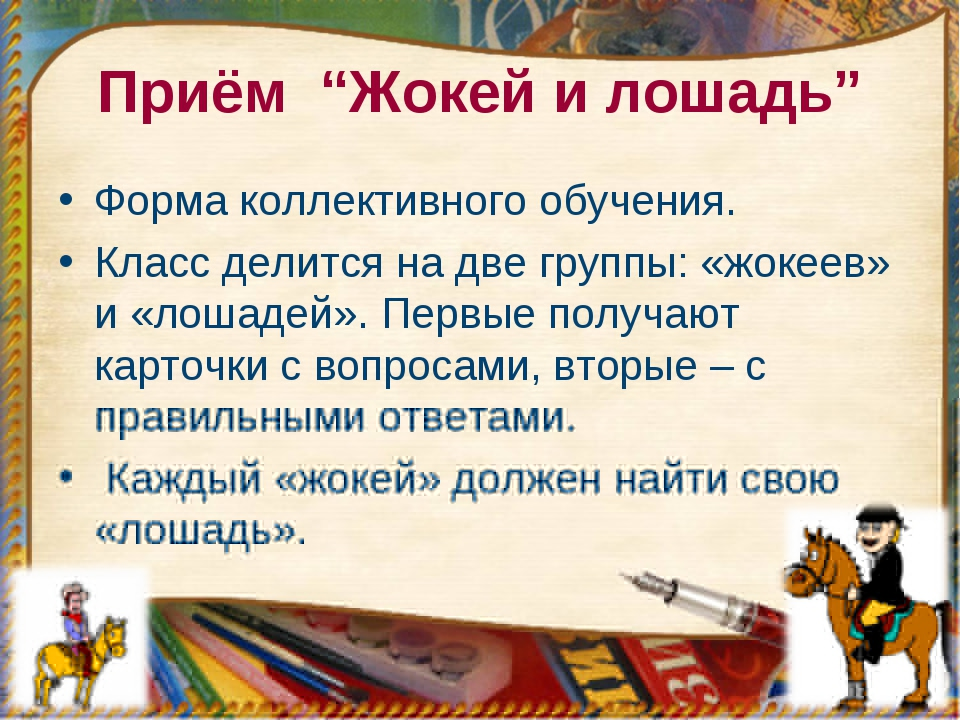 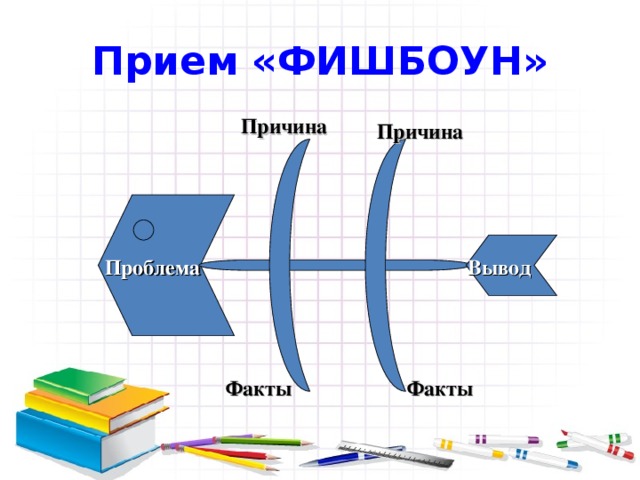 Цель: описать духовную и материальную культуру тюркских народов, 
привести реальные аргументы
1 . Занятие какими ремёслами привело к развитию материальной культуры тюркских народов? 2. Почему учение Йасауи стало синтезом тенгрианства и ислама?3. Чем отличалось учение каждого из представителей науки и литературыи что было общего у них?
Абу Райхан Бируни
Юсуф Баласа
гуни
Аль Фараби
Махмуд Кашгари
Ахмед Иугнеки
Домашнее задание:
Прочитать параграфы 21-24, выполнить задания письменно.
Написать эссе на тему "Какой вклад внесла тюркская культура в развитие мировой цивилизации?"
Вывод:
В тюркском мире 
в X – начале XІІІ веков 
происходит 
культурный подъём
Взаимооценивание по  критериям: 
    Четкое представление своего текста, своей мысли;
Активное участие на уроке;     
Эффективное использование времени
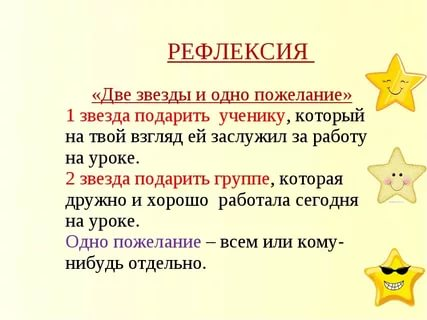 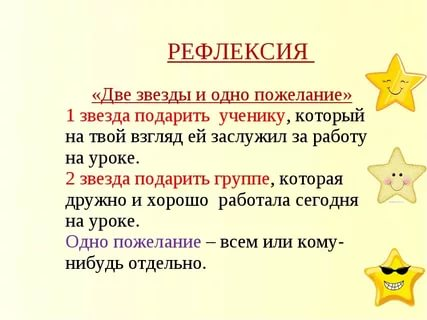